Bell Work:
Describe each sequence as arithmetic, geometric or neither.
1, 2, 4, 8, 16….
2, 4, 6, 8, 10….
1, 4, 9, 16, 25….
Answer:
Geometric
Arithmetic
Neither
Lesson 62:Graphing Solutions to Inequalities on a Number Line
Tom is thinking of a number between 1 and 10. Of what possible numbers could he be thinking?
We might assume that Tom is thinking of a counting number greater than 1 and less than 10, such as 3, 6 or 7. However, Tom could be thinking of 2 ½ or π or √20, because each of these numbers is also between 1 and 10.
We can write an inequality to indicate the range of possible numbers. Letting x represent a possible number, we write
		     1 < x < 10
We read this inequality in both directions from x, “x is greater than 1 and less than 10.” notice that both the description and the inequality exclude 1 and 10.
We can use a number line to graph the possible numbers of which Tom could be thinking.
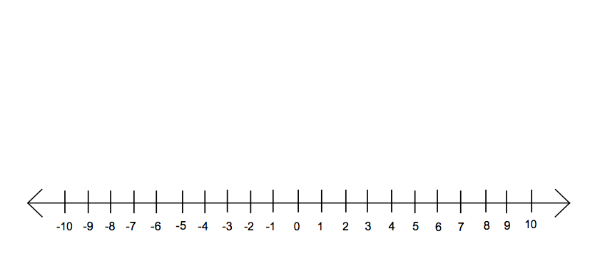 

The shaded portion of the number line represents the range of choices for Tom’s number. The word between suggests that Tom’s number is greater than 1 and less than 10, so the small circles at 1 and 10 indicate that those numbers are excluded from the choices. To show that those numbers are included we make a shaded dot.
Greater than 5 and less than or equal to 9
			     5 < x ≤ 9
Example:
Christina is thinking of a number. If she doubles the number, the product is greater than 4. write an inequality for this description. Graph on a number line all the possible choices for her number.
Answer:
2x > 4
“twice the number is greater than 4”
 x > 2
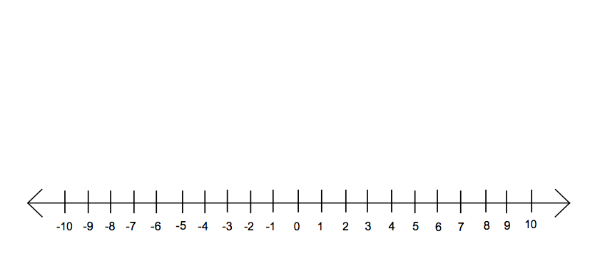 
Example:
Solve and graph the solution to this inequality:
		    3x + 1 ≤ 7
Answer:
 x ≤ 2
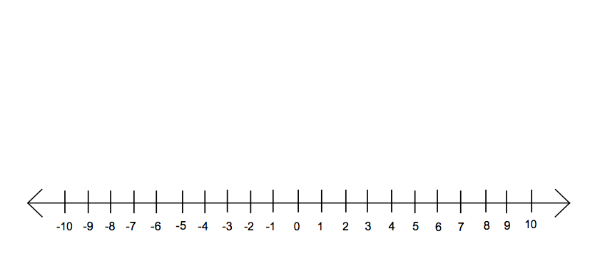 
Practice:
Vincent goes to the store with $20 to buy a notebook for $4. he notices that packages of notebook paper are on sale for $2. write and solve an inequality to show the number of packages of notebook paper he could buy if he also buys the notebook(ignoring sales tax). Then graph the solution.
Answer:
2p + 4 ≤ 20
 p ≤ 8
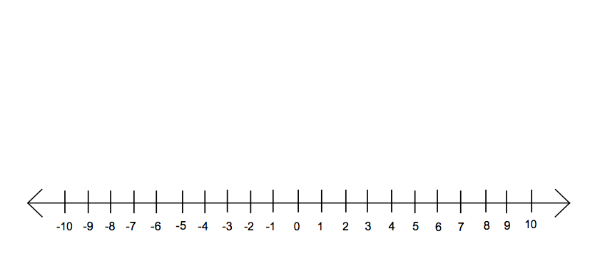 
Practice:
Solve and graph the solution:
			3 ≤ x – 2
Answer:
5 ≤ x
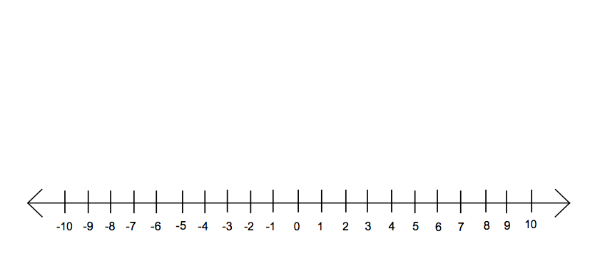 
HW: Lesson 62 #1-30